ГОУ СКОШ №486 VIII вида ЦОУО ДО г. Москвы
	Предмет: «устная речь», «живой мир»
	Учитель Проневская Е.Э.
ВЕСНА
Цветы – 
первоцветы
2010 г.
ВЕСНА
К нам весна шагаетБыстрыми шагами,И сугробы таютПод ее ногами.Черные проталиныНа полях видны.Верно, очень теплыеНоги у весны.
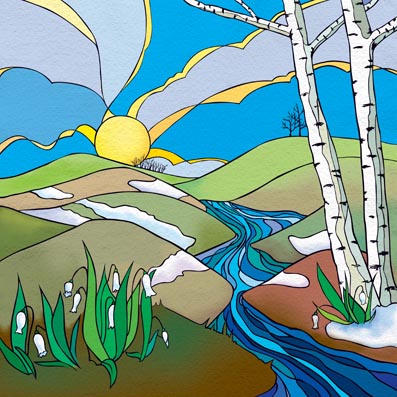 Март - начало весны.
Отшумела злая вьюга,Стала ночь короче  дня,Теплый ветер дует с юга,Капли падают звеня.
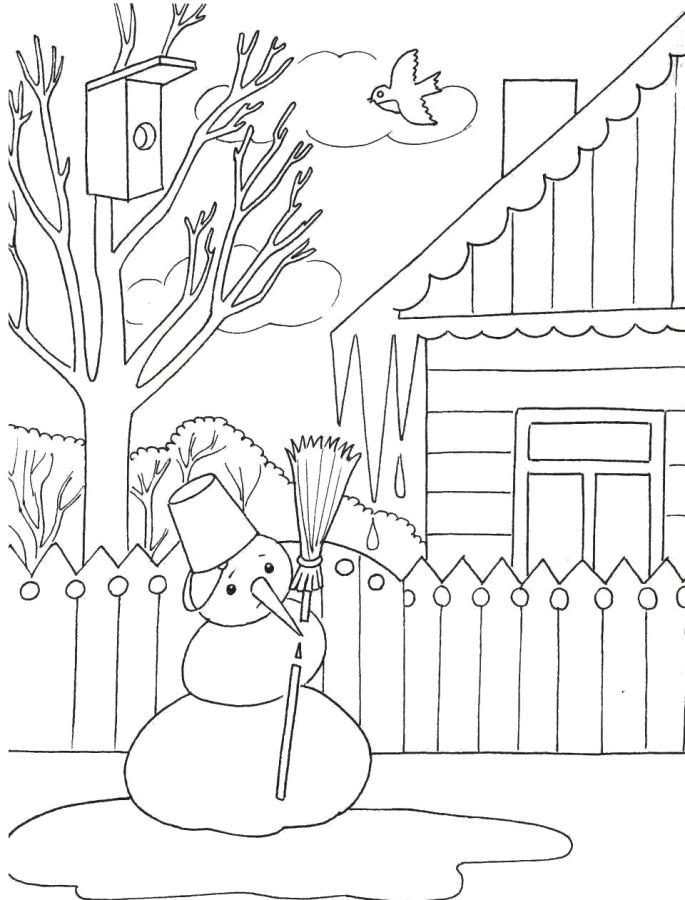 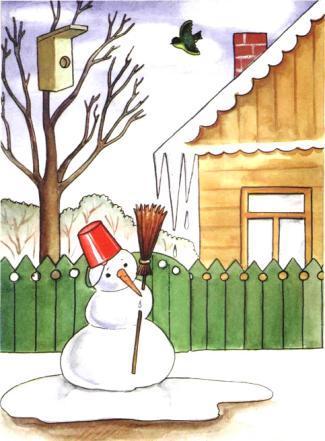 Солнце, землю нагревая,Гонит с нашей горки лед.Тает баба снеговаяИ ручьями слезы льет.
Апрель - середина весны.
Солнце в небе светит ярко,Тучек нет, нам в шубках жарко.С крыши капает капель,А в окно стучит апрель!
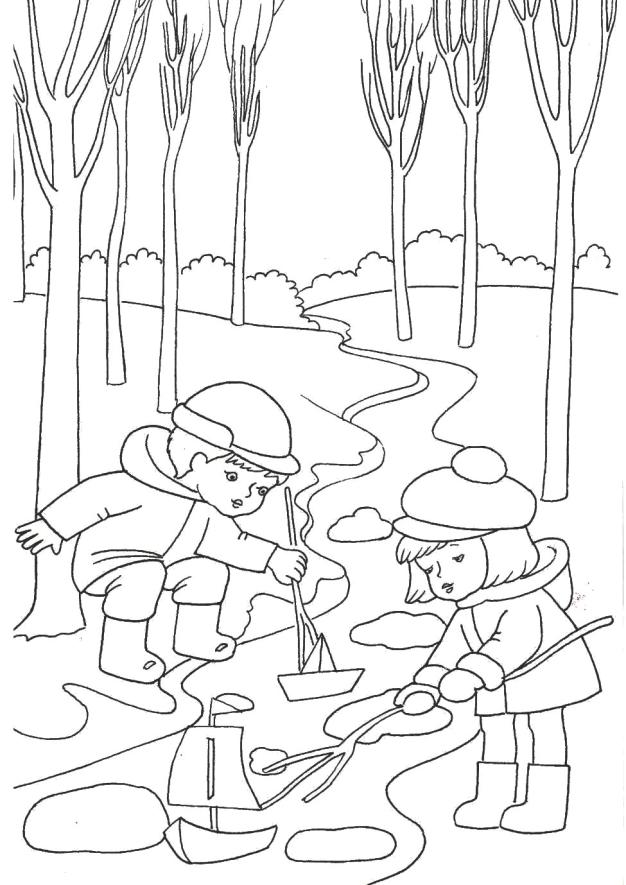 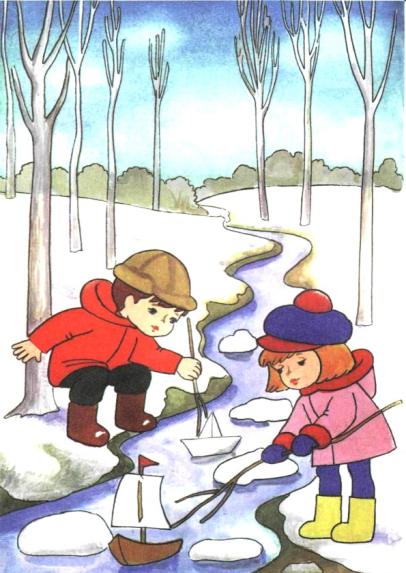 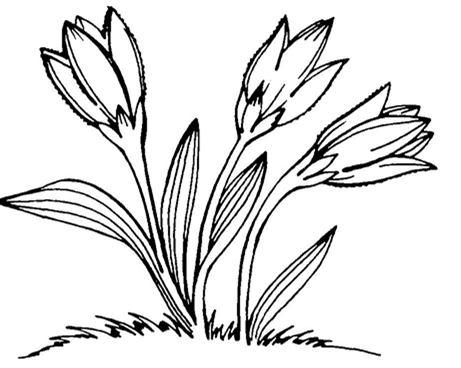 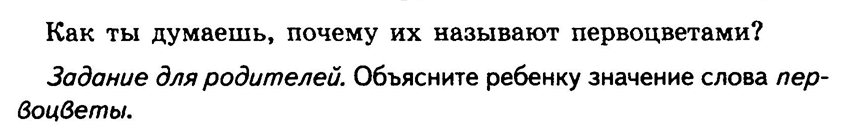 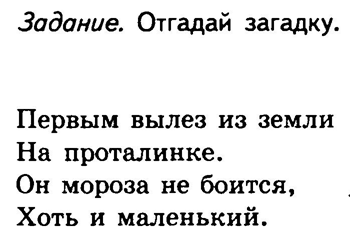 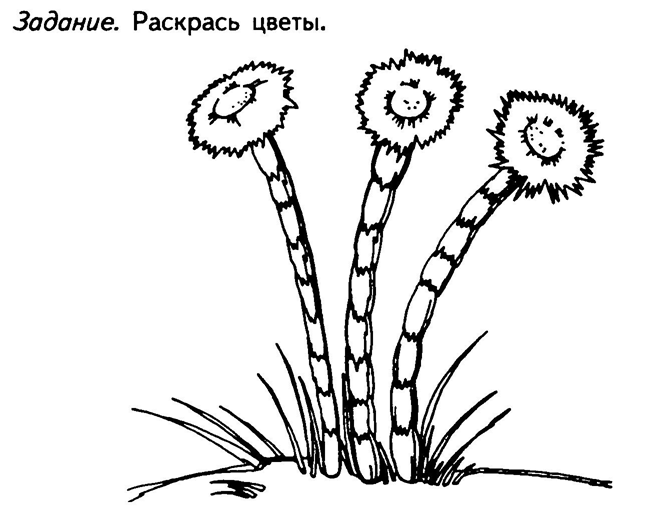 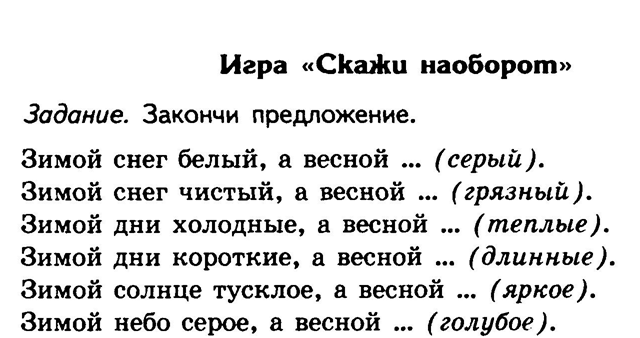 Найди про эти цветы загадку.
Май – последний 
месяц весны.
Май раскрасил мир зеленым,Белым, розовым, веселым!Взять мелки, бежать во двор,И раскрасить там забор!
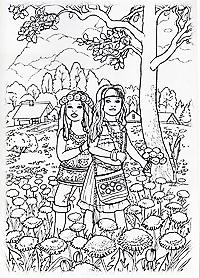 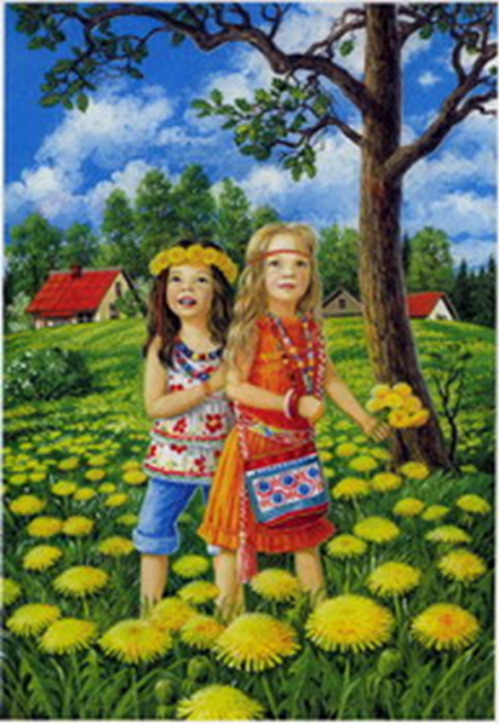 Одуванчик
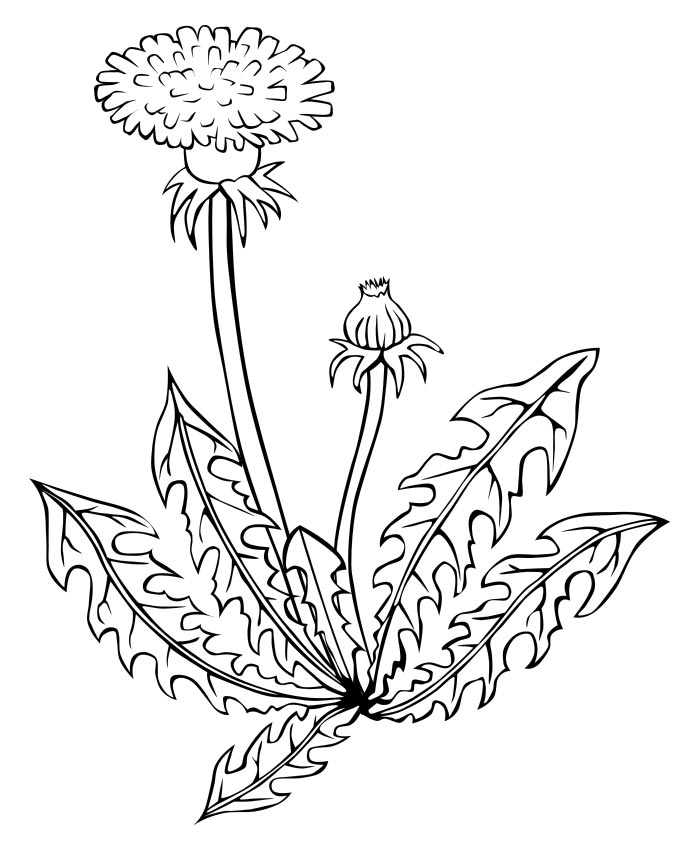 Носит одуванчик
Жёлтый сарафанчик.
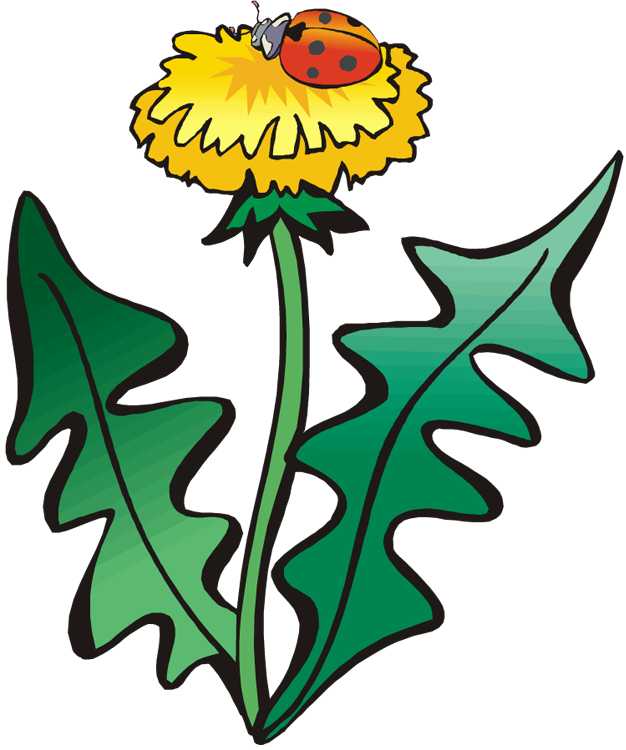